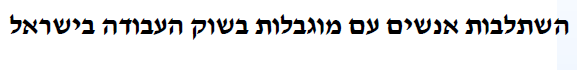 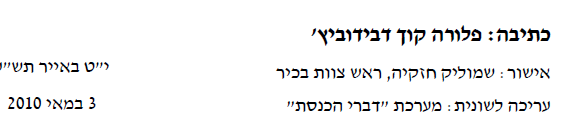 פערים וסיבותיהם
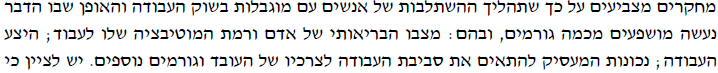 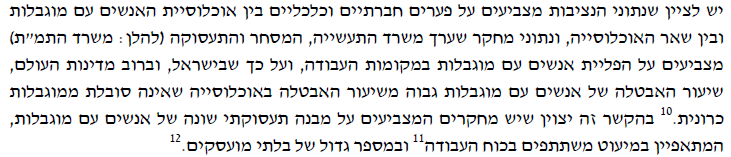 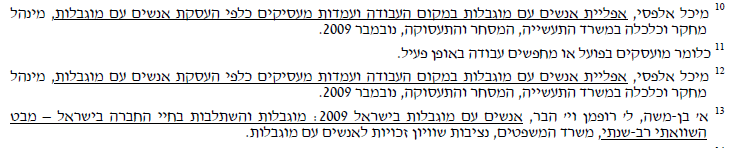 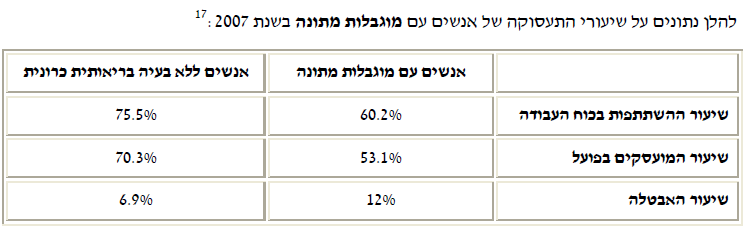 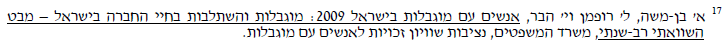 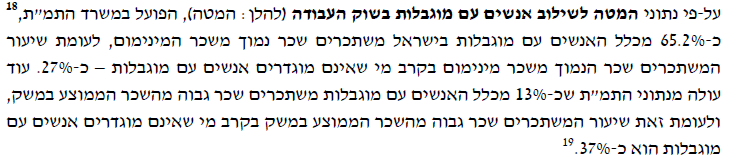 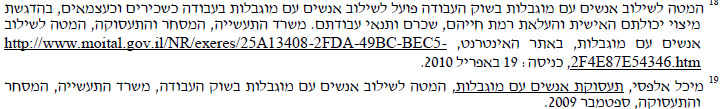 חוקים ותקנות שהוכנסו בישראל במהלך השנים כדי לקדם את אינטרס השילוב התעסוקתי של בעלי המוגבלויות
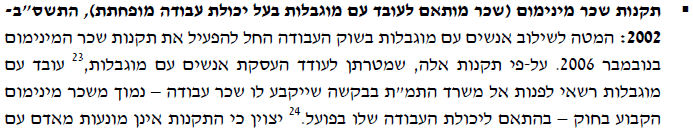 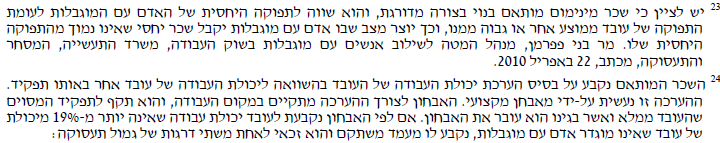 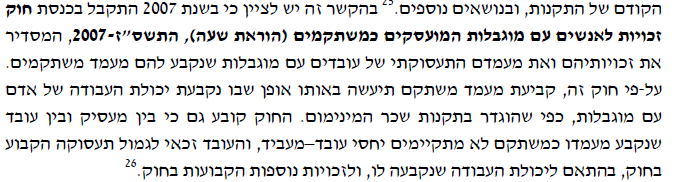 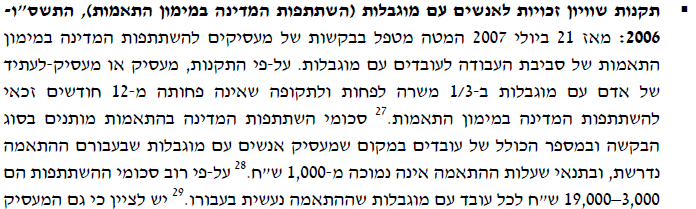 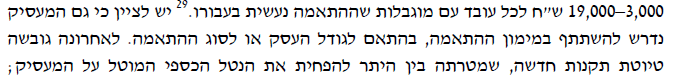 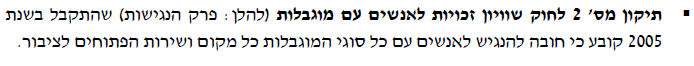 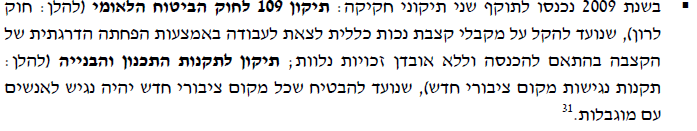 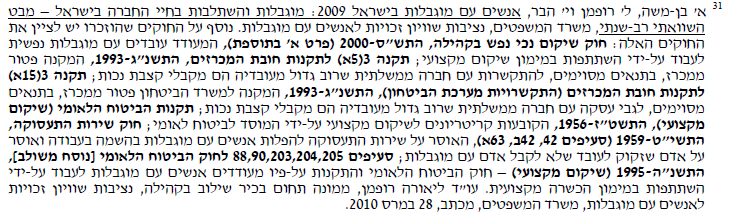 התקשי"ר – תקנות שירות המדינה
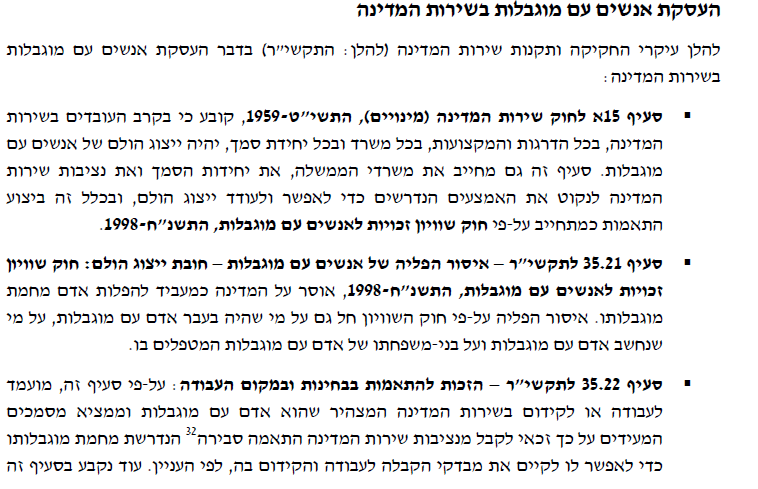 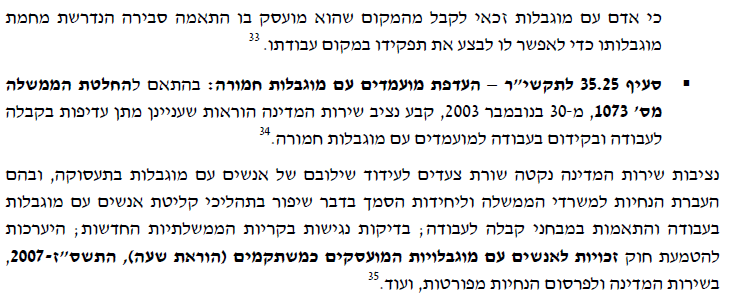 המלצות ועדת לרון 3.2005 (לבדיקת ענייני הנכים ולקידום שילובם בקהילה בנושא עידוד תעסוקה
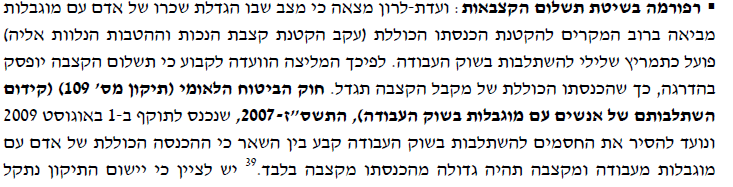 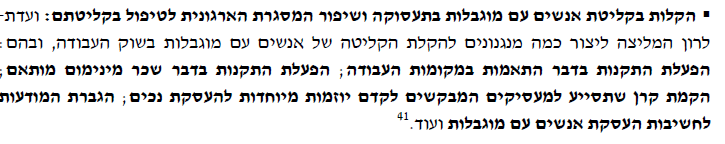 המלצות ועדת לרון הושמו עד כה באופן מזערי כולל גם ההמלצות לתמרוץ מעסיקים
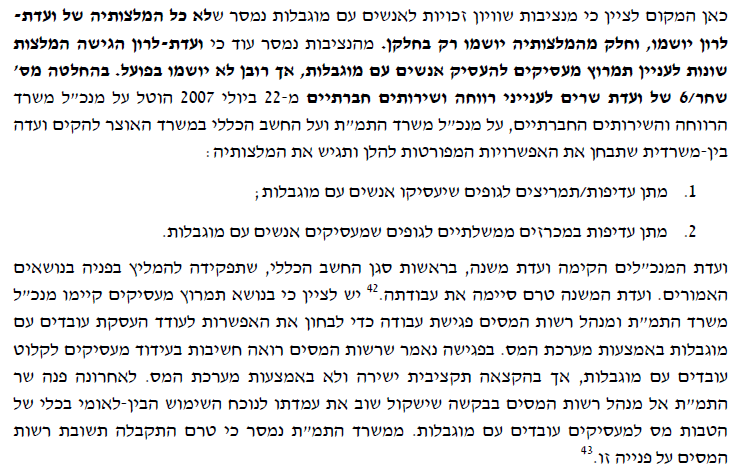 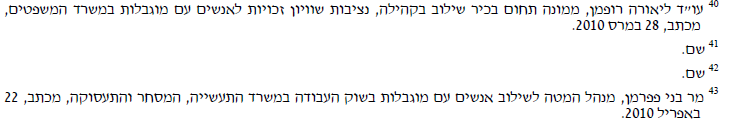 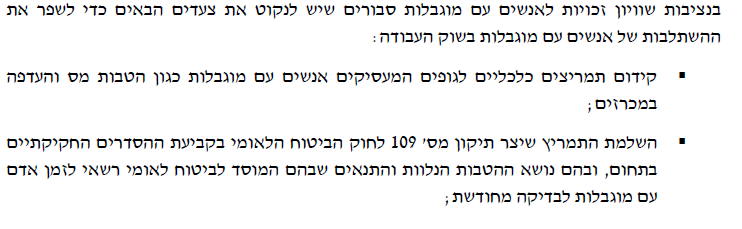 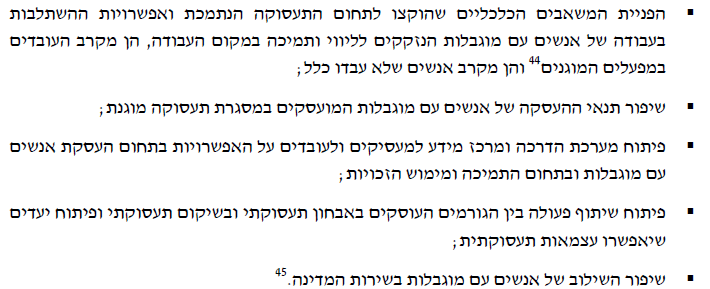 בגרמניה כמקום להשוואה של רפורמות במדינה בעיקר על המעסיקים
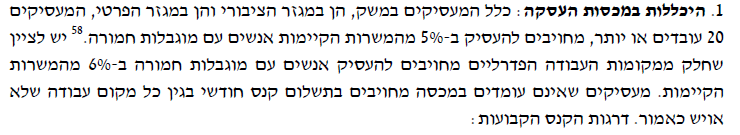 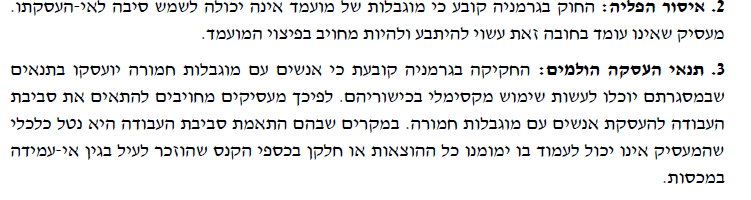 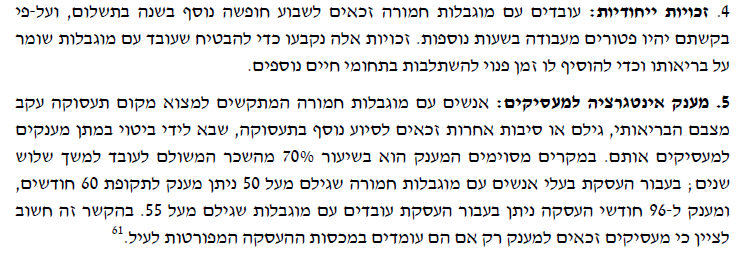